[Speaker Notes: If not for Parkside … 50th anniversary theme]
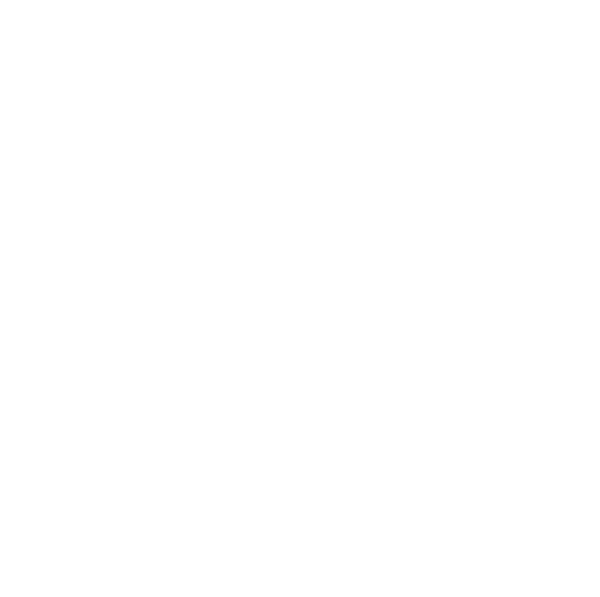 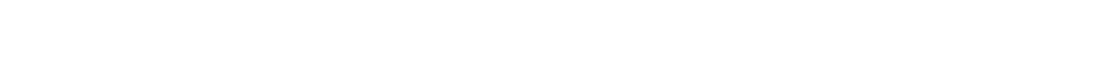 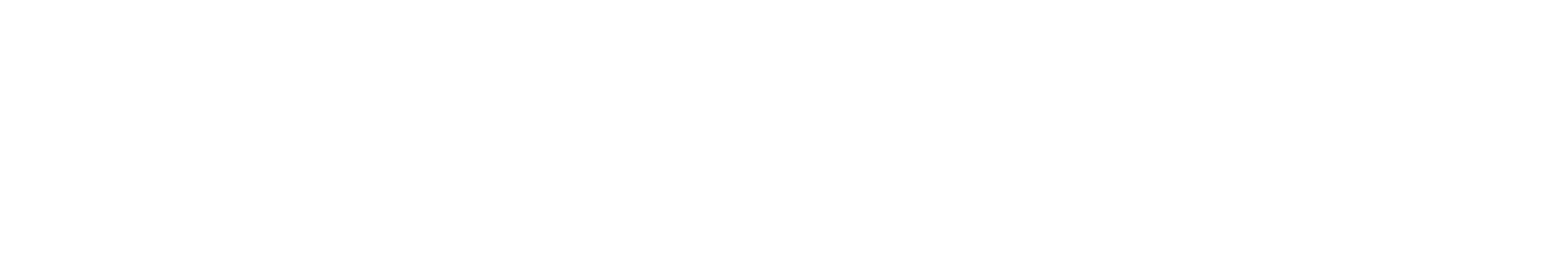